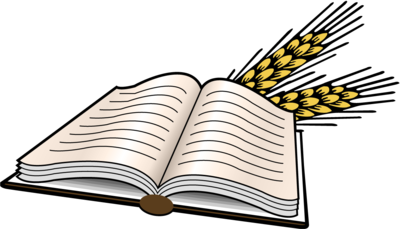 2021 3rd Quarter Adult Class
The Pastoral Epistles: 1& 2 Timothy, Titus, and Philemon
Chapter 5
Older Brethren
Chapter 5: 1-2
Because the word “elder” has a double meaning (old man as well as bishop), we have to examine context in vs. 1.
Word is also used to describe women, meaning the context here is those who are older than Timothy.
Principle applies for the older women as well here in these verses.

Why is it so important for Timothy to be respectful of his elders as the evangelist, but also to keep them accountable?
Chapter 5: 3-8
Vs. 3 states to “Honor Widows who are widows indeed…” What does this mean? What is a widow who is a widow indeed?
Timothy is to also remind the “Widows Indeed:”
Fix hope on above
Continue to offer prayers night and day
Refrain from “wanton pleasure”

What does vs. 8 indicate about those who have widowed parents who meet the qualities to be a “widow indeed?”
Chapter 5: 9-16
Paul then turns Timothy’s attention to determining who truly meets the qualifications of a widow in need to help.
Older than 60 yrs old
Wife of “one man”
Good reputation
Raised a family
Assisted those in need (includes strangers AND brethren)

Why would Paul need to provide this list to Timothy and the brethren at Ephesus?
Chapter 5: 17-22
Context indicates the attention is now turned BACK to Bishops/Elders, specifically how to handle true doctrinal/qualification issues against one.
Term comes from Greek KATEGORIA [kata=against; gora=place of public speaking] essentially meaning a public charge has been brought against a bishop.
Must NOT be a “he said-he/she said” type of issue, but have substance to it.
Conversely, this does NOT give bishops free license to sin…this simply provides a forum/method of keeping one another accountable.
Paul then further charges Timothy to ensure a fair procedure/hearing should this occur (as it most certainly had/would in Ephesus at this point based on history).

Even if these methods/procedures would not be necessary in Ephesus, why are they necessary for us today?
Chapter 5: 23-25
Some see this as 2 sections (many bibles even separate vs. 23 from 24-25), but in reality they go hand in hand.
Vs. 23 seems to be a proof text for those who believe in social drinking, however that is NOT the message.
Indicates that, much like the medicinal practices of the time (and in reality somewhat today…i.e. cough syrup), a SMALL bit of wine helped to “settle” stomach ailments and in some cases help with chronic pain.
Vs. 24-25 further help to drive this point home that Paul is NOT instructing Timothy to engage in social drinking by reminding Timothy what can happen with appearances, such as the results of drinking.

What other issue could vs. 24-25 help further drive home? (HINT: think 17-22)